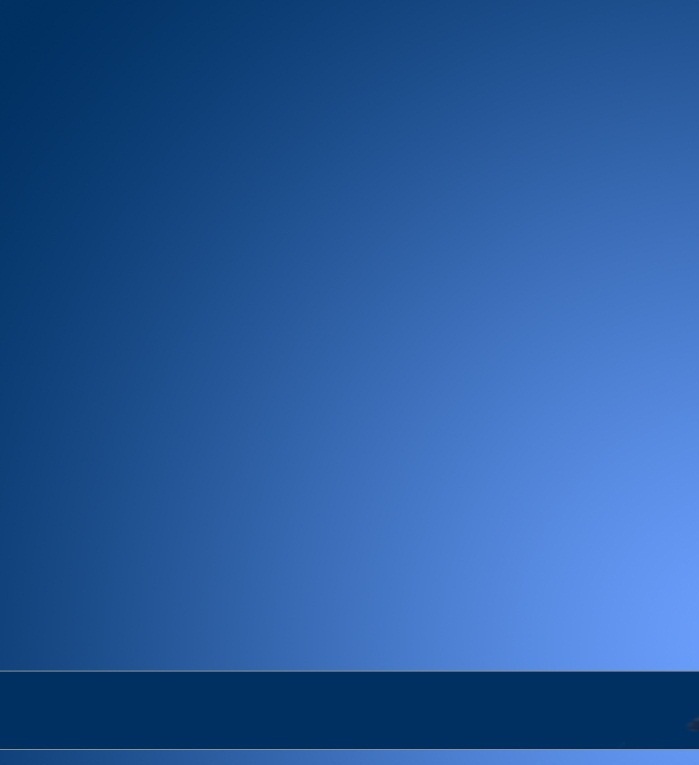 All India Institute of Speech and Hearing
Annual Report
2013-2014
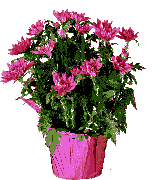